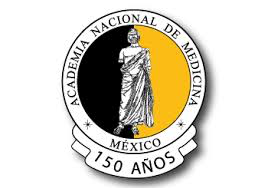 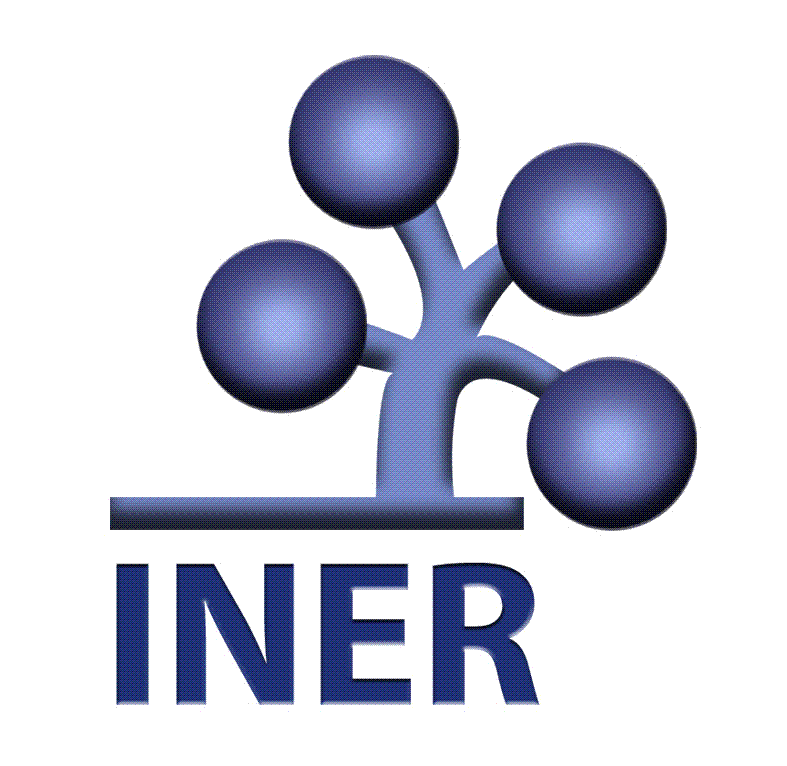 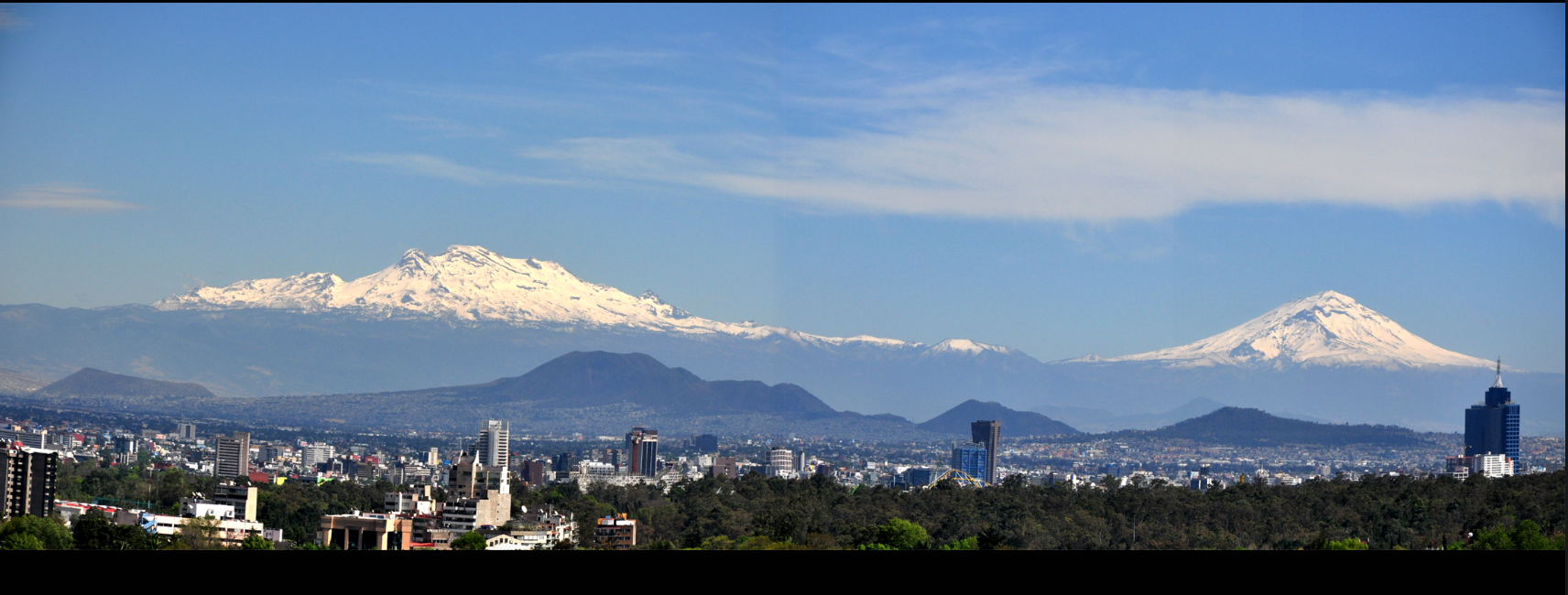 ¿Sirve hacer Tamizaje en Cáncer De Pulmón?
Dr. Jorge Arturo Alatorre Alexander
 Coordinador de la Clínica de Oncología Torácica INER
Profesor Titular del Curso de Alta Especialidad en oncología Torácica INER
IMPORTANCIA DEL CÁNCER DE PULMÓN EN MÉXICO Y EN EL MUNDO
Predicciónes en Incidencia  Cáncer de Pulmón en el Mundo: 2012-2030
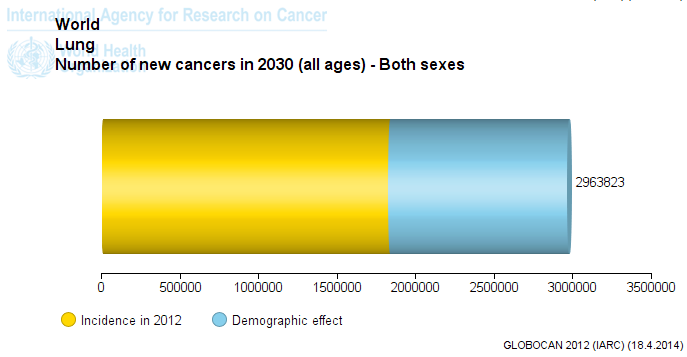 1,824,701
2,963,823
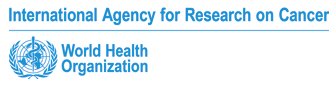 Predicciónes en Mortalidad Cáncer de Pulmón en el Mundo: 2012-2030
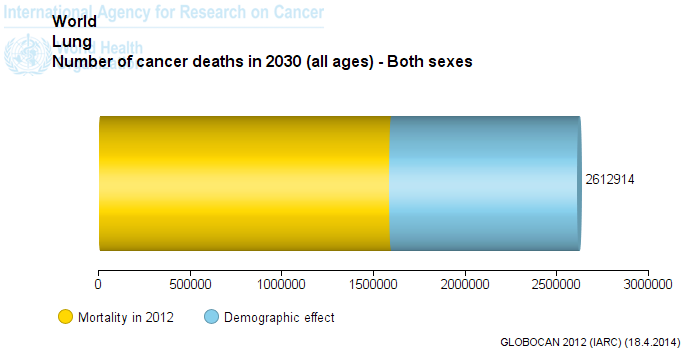 2,612,914
1,589,800
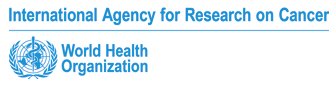 10 Primeras causas de Muerte
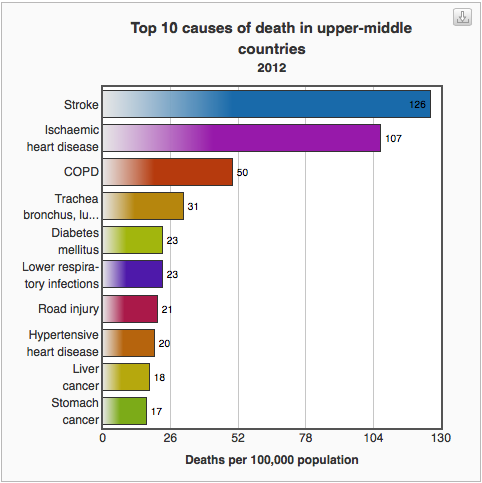 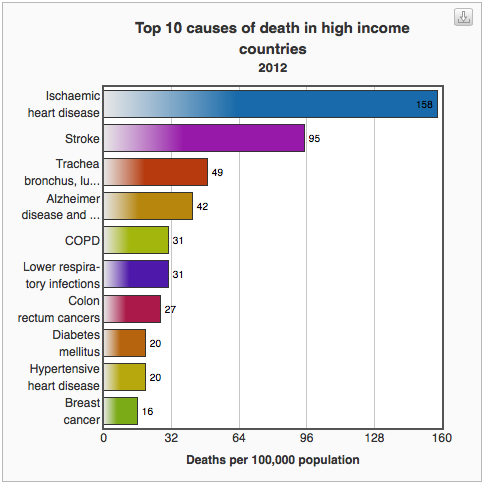 4ª
3ª
http://www.who.int/mediacentre/factsheets/fs310/en/index1.html
Predicciónes en Incidencia  Cáncer de Pulmón en el México: 2012-2030
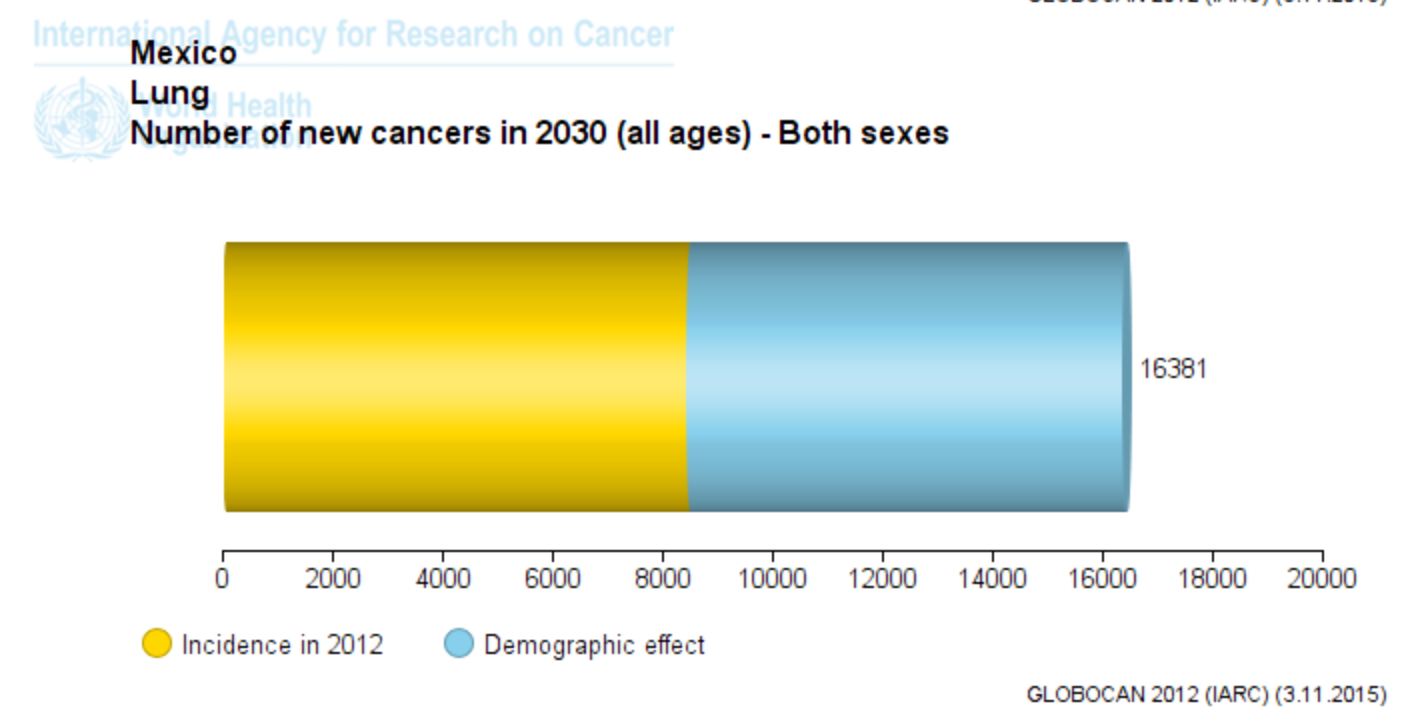 8,439
16,381
Predicciónes en Mortalidad Cáncer de Pulmón en México: 
2012-2030
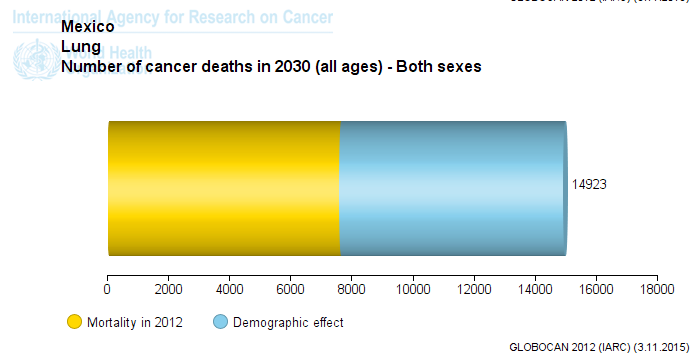 14,923
7,608
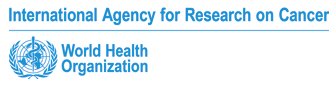 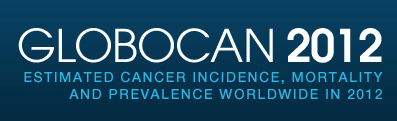 En Cáncer de Pulmón se Conocen Los Factores de Riesgo más Importantes
La Guerra Contra el Tabaco Debería ser Nuestro Principal Foco
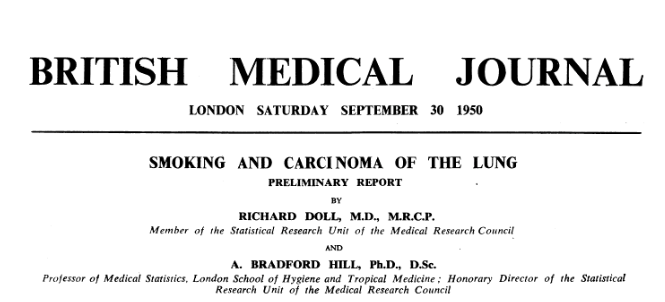 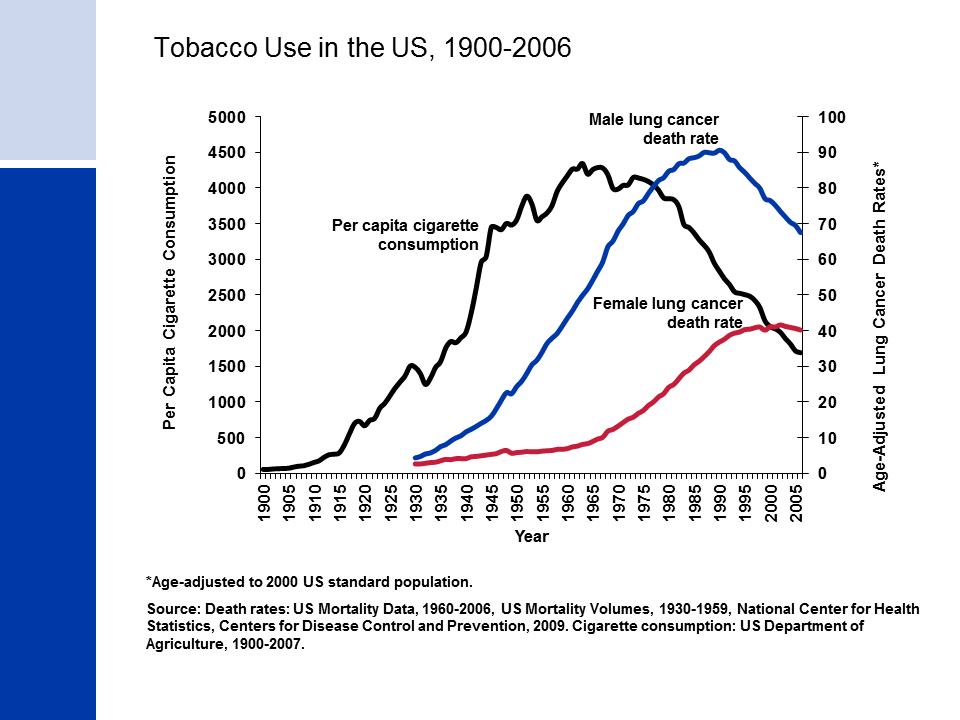 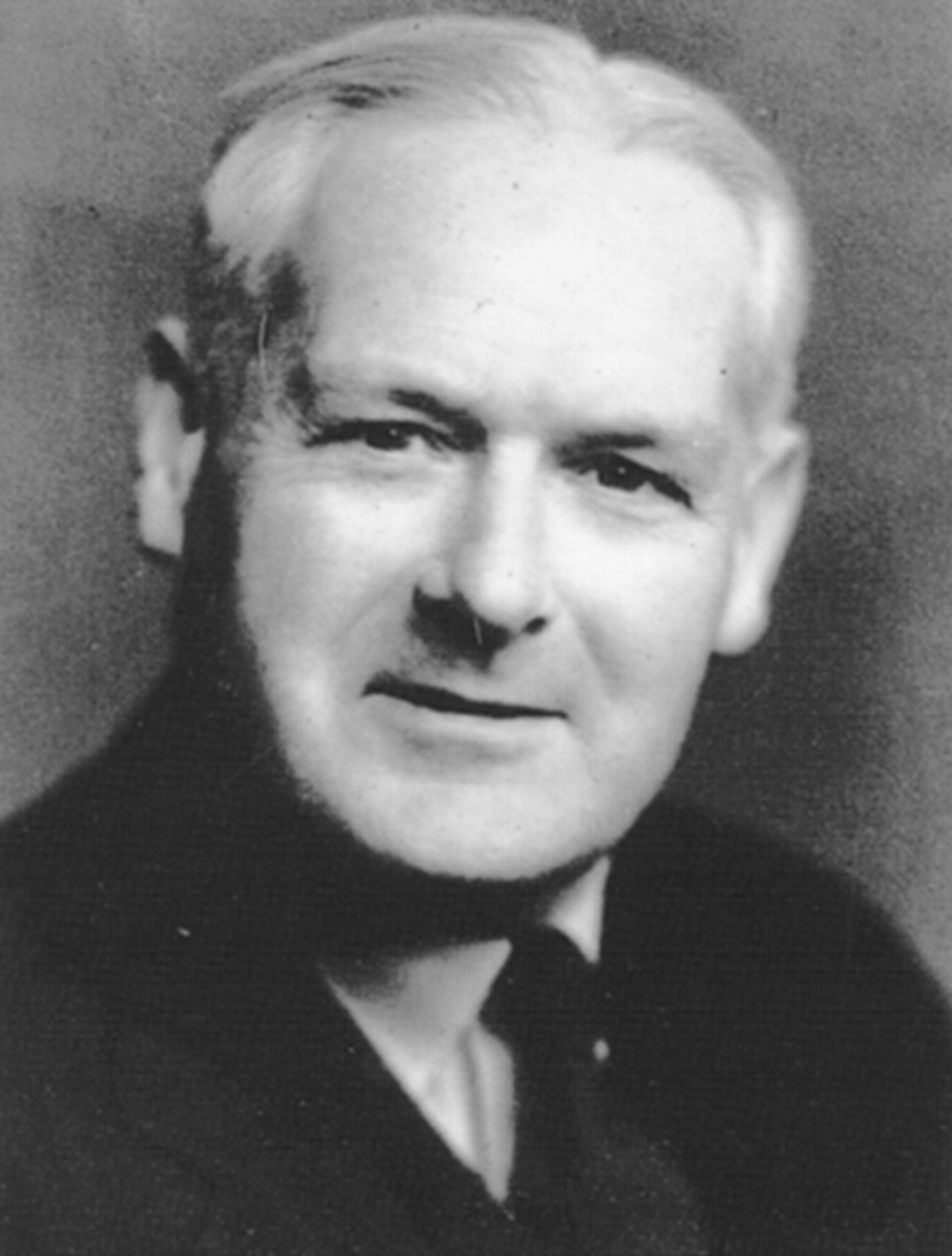 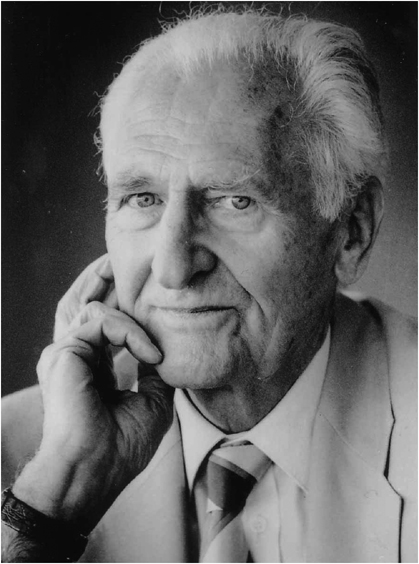 Incremento 20 veces el Riesgo de CP
Alberg A. y cols Chest 2003;123:21S-49-S
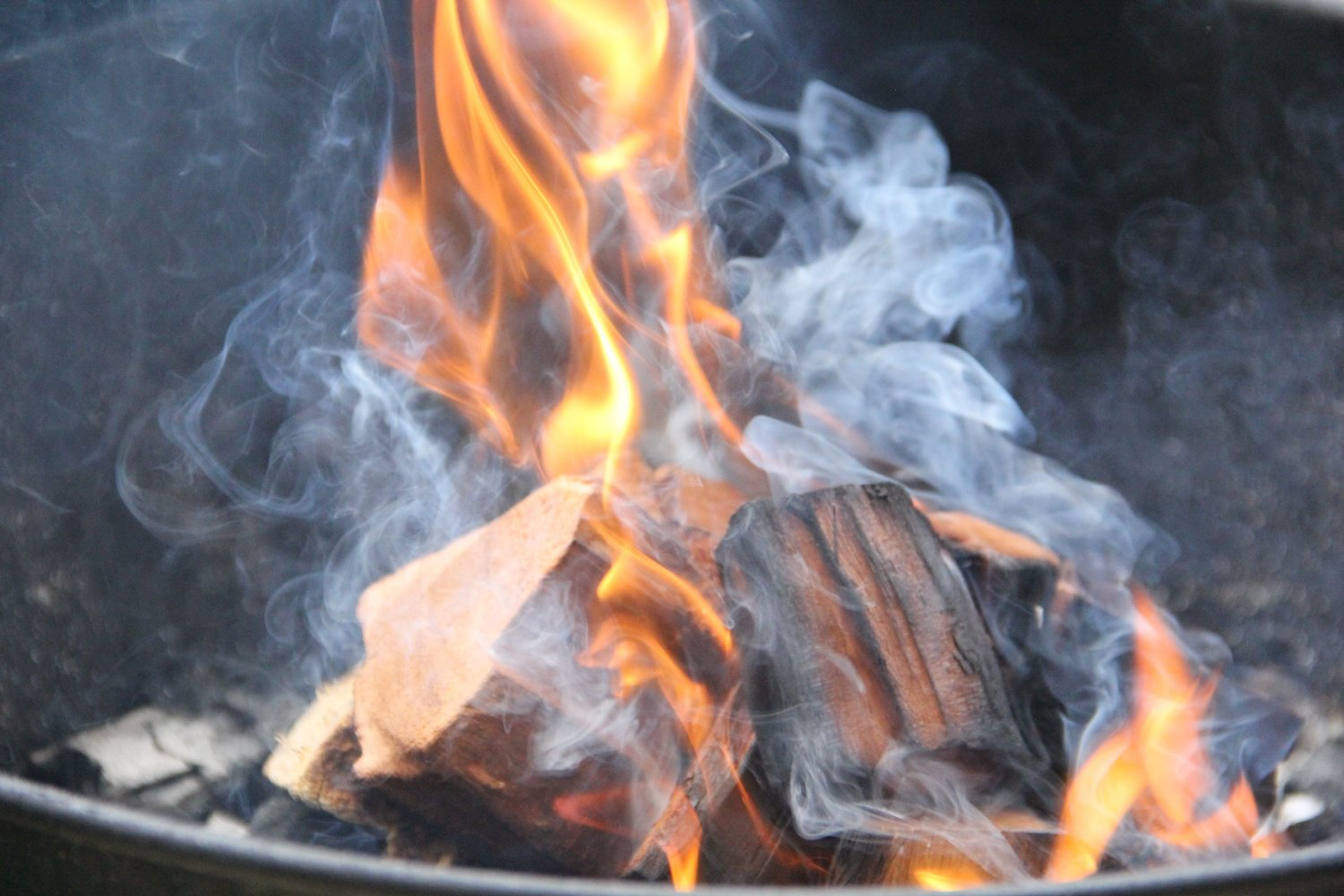 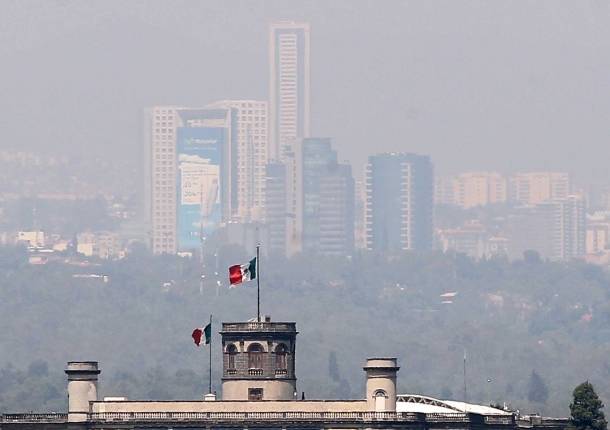 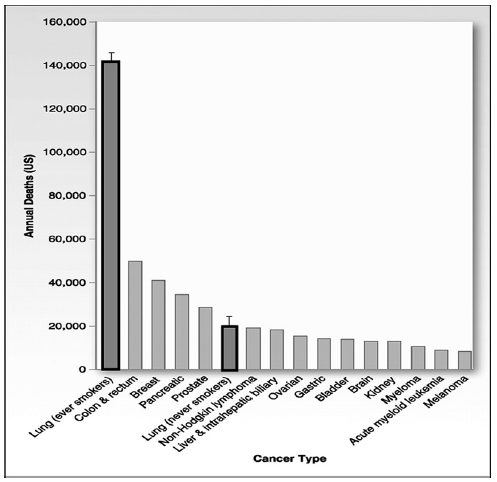 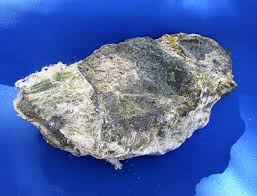 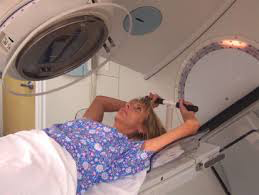 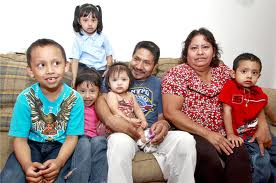 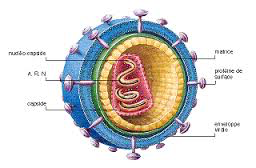 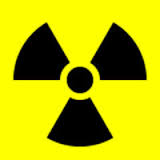 La Importancia de Diagnosticar Cáncer de Pulmón Temprano
Si se Diagnostíca de Forma Temprana el Cáncer de Pulmón se tiene mayor probabilidad de cura
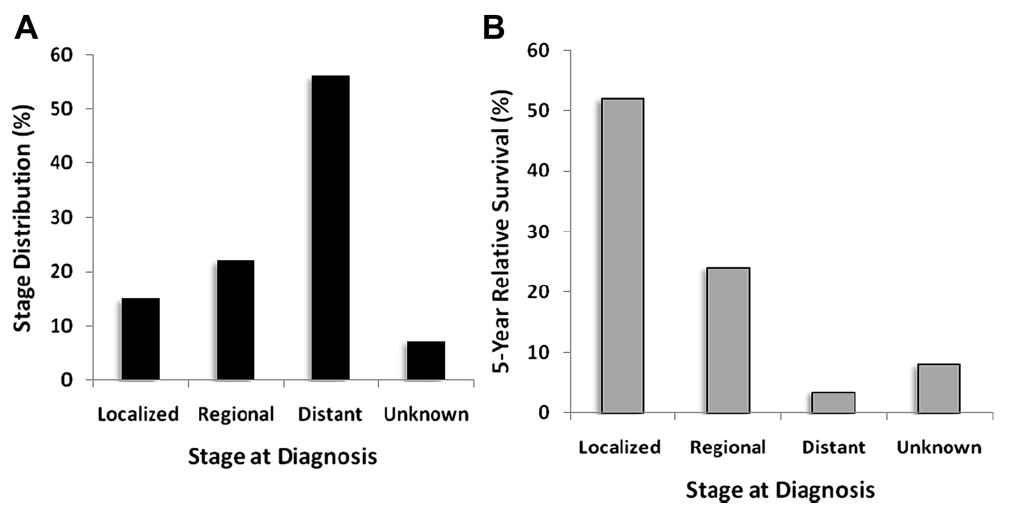 52%
3.6%
SEER Cancer Statistics Review, 1975–2008
Clin Chest Med 2011:(32); 605–644
PRONÓSTICO TNM SEGÚN LA SÉPTIMA EDICIÓN DE AJCC EN CPCNP
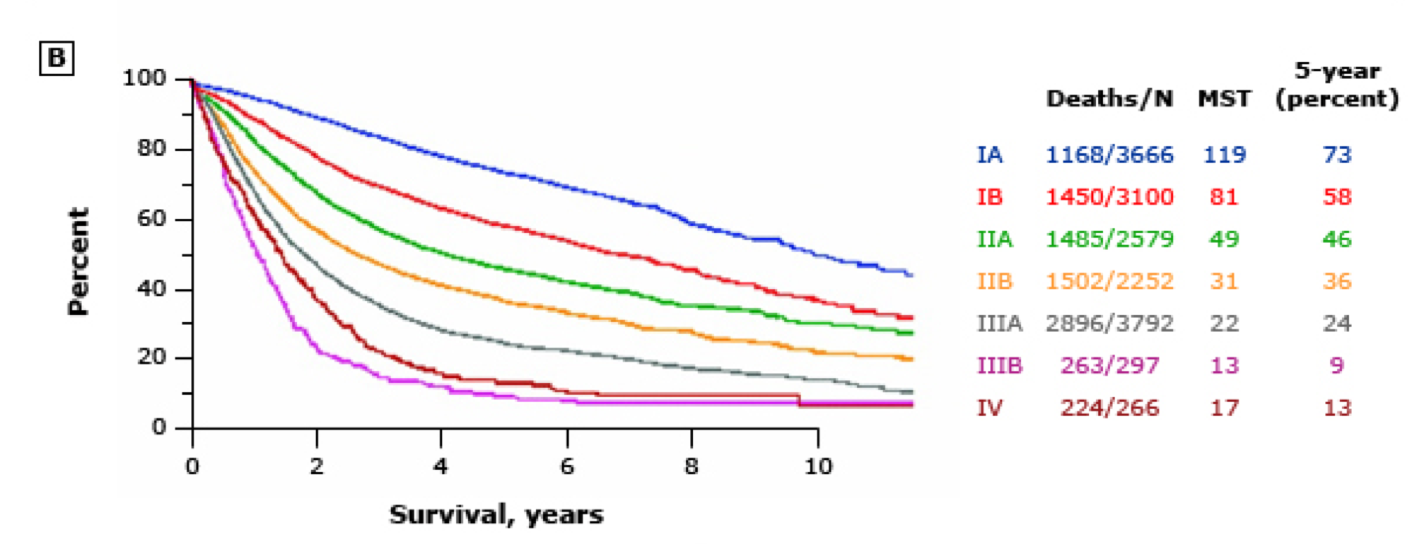 AJCC 7th Edition
PROS vs CONTRAS Potenciales de  Realizar Tamizaje en Cáncer de Pulmón
PRIMUM NON NOCERE
¿QUÉ RESULTADOS SE HAN OBTENIDO AL HACER TAMIZAJE EN CÁNCER DE PULMÓN?
- PORQUE NO SIRVE LA RADIOGRAFÍA DE TÓRAX PARA HACER SCREENING
- NATIONAL LUNG SCREENING TRIAL
- OTROS ESTUDIOS CORRIENDO
La Radiografía de Tórax NO SIRVE para Tamizaje en CP
Rx=Radiografía de Tórax, Es= Esputo, Px =Pacientes, RR= Riesgo Relativo
PLCO seguimiento a 13 años
Mayo Lung Project seguimiento a 20 años
Tomografía de Tórax a Dosis Bajas
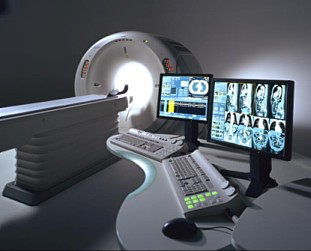 CT Escaneres multidetector
Imágenes de Alta Resolución (intervalo1.0 a 2.5 mm)
2mSv (vs 7mSv dosis estándar)
Sin Contraste
Inspiración máxima
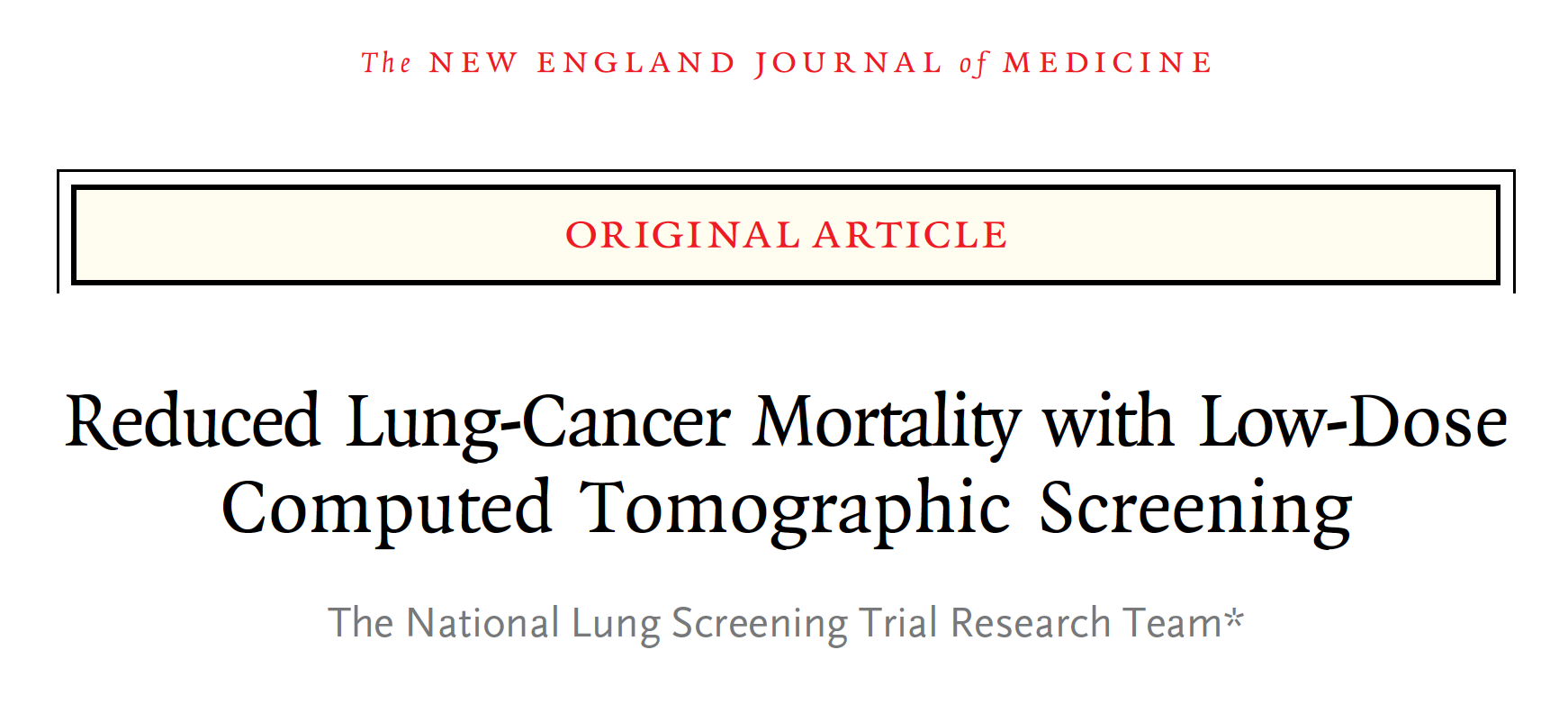 ACRIN: American College of Radiology Imaging Network
LSS: Lung Screening Study
The National Lung Screening Trial Research Team NEJM 2011
NATIONAL LUNG SCREENING TRIAL
53,454 pacientes
ALTO RIESGO
Fumadores 
    * Actuales 
    * Previos (< 15 años de susp)
Índice Tabáquico >30
55-74 años


33 Centros EUA
Enrol 2002-2004
Seguimiento hasta Dic 2009
T0
T1
T2
TACBD
BASAL
1 ER AÑO
2DO AÑO
T1
T2
T0
RX
BASAL
1 ER AÑO
2DO AÑO
El estudio se detuvo después de un análisis Interino que mostró beneficio significativo de TACDB
The National Lung Screening Trial Research Team NEJM 2011
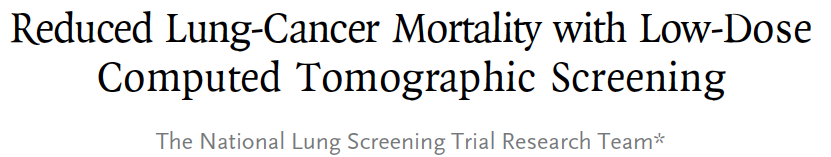 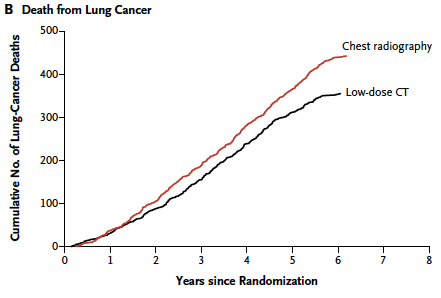 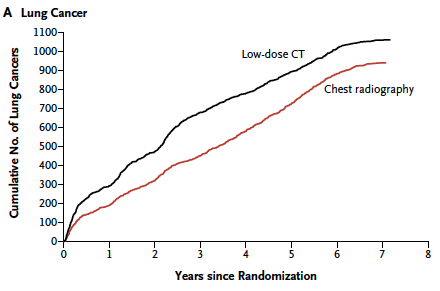 645 casos por 100,000 personas año (1060 CP)
309 casos por 100,000 personas año
Reducción Mortalidad 20% 
( IC 95% 6.8 – 26.7;P=0.004)
HR 1.13 IC 95% 1.03 – 1.23)
572 casos por 100,000 personas año (941 CP)
247 casos por 100,000 personas año
Número de personas de ALTO RIESGO que se requieren para prevenir una MUERTE: 320
Reducción Absoluta 62 Muertes por CP X 100,000 per/año
Reducción relativa de TODAS las causas de Muerte en 6.7% (IC 1.2-13.6)
The National Lung Screening Trial Research Team NEJM 2011
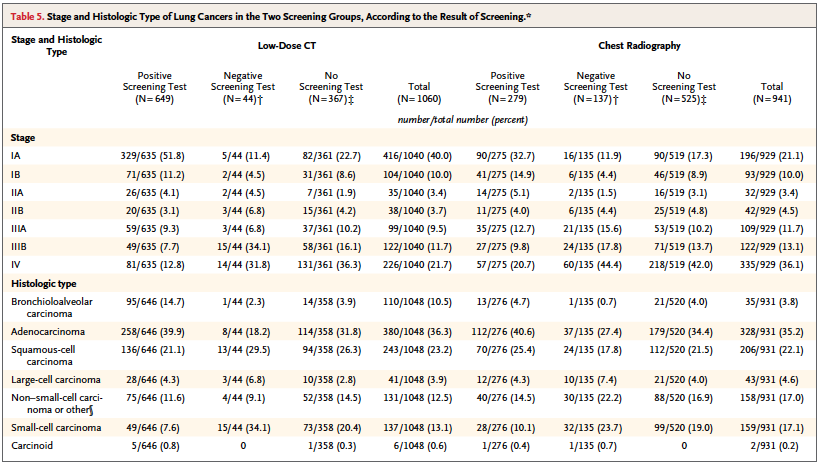 The National Lung Screening Trial Research Team NEJM 2011
El Principal Problema del NLST
FALSOS POSITIVOS
¿Cuando se Determinaba que Un Nódulo era Positivo?
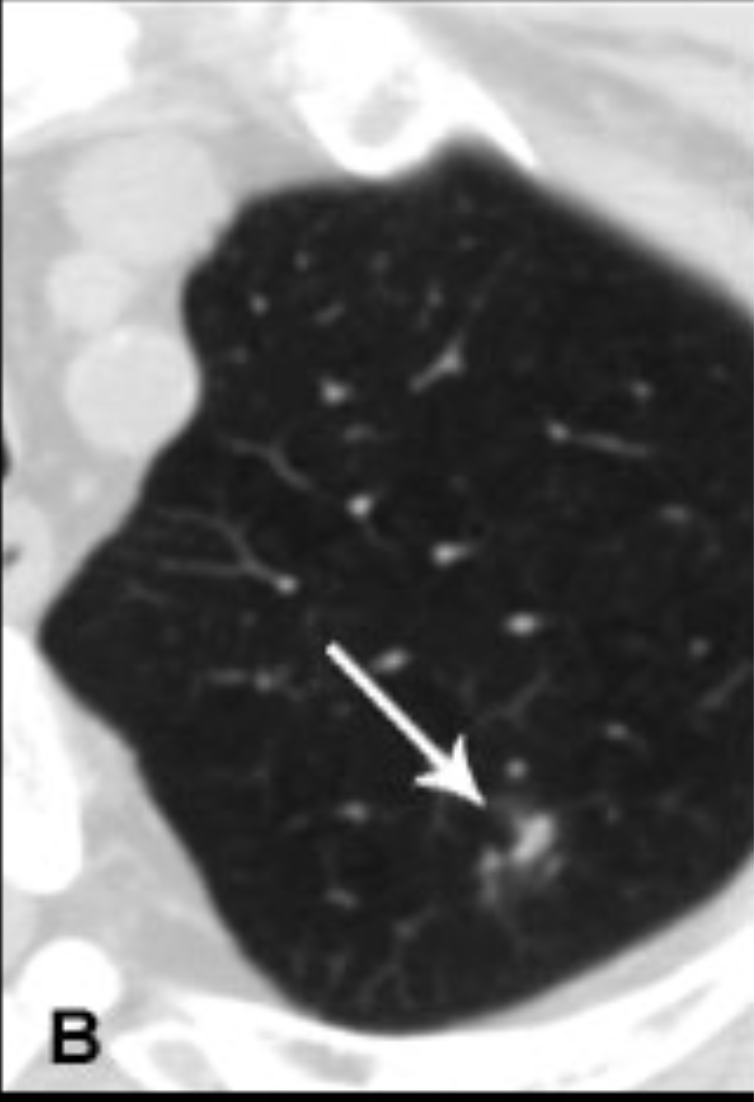 TACBD:
Nódulo Pulmonar No Calcificado
Al menos 4 mm diámetro mayor

Radiografía
Cualquier Nódulo NO Calcificado “SOSPECHOSO”
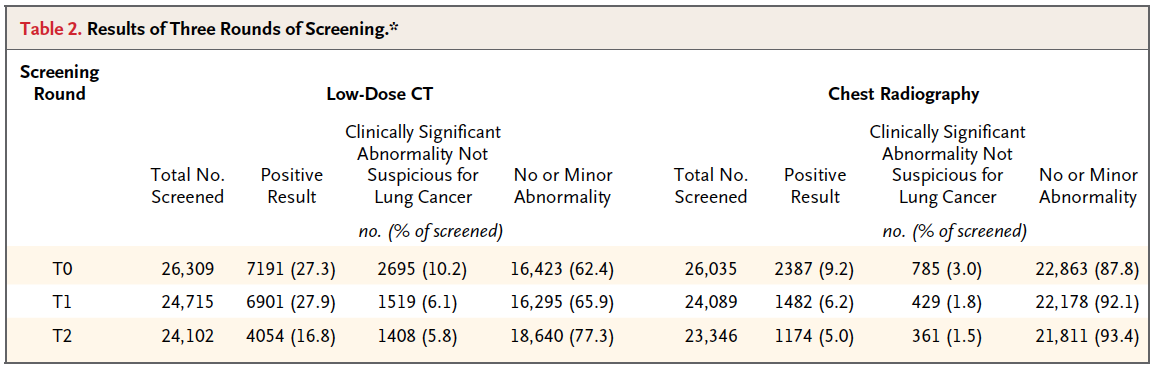 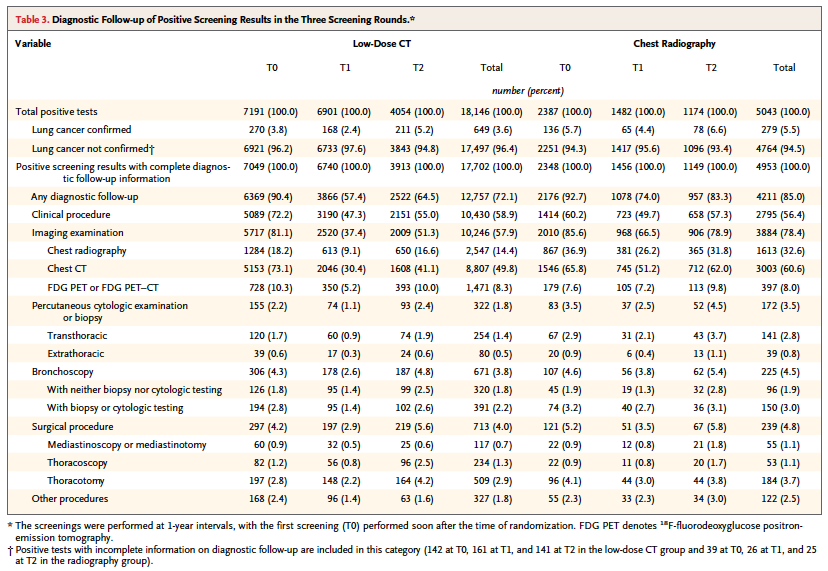 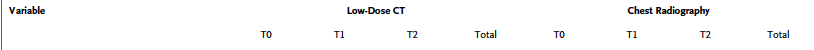 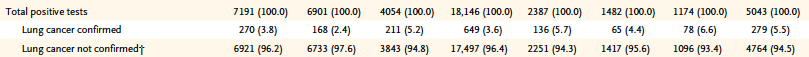 ¿Si seleccionamos MEJOR a la Población podríamos disminuir los Falsos Positivos?
Modelo de Riesgo para desarrollar CP
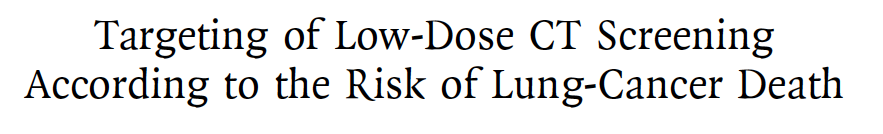 Modelo de Predicción de muerte por CP (Edad, Sexo, Raza, IMC, IT, Años de suspensión de tabaco, enfisema, familiar 1er grado)
Previamente validado con pax PLCO + NLST
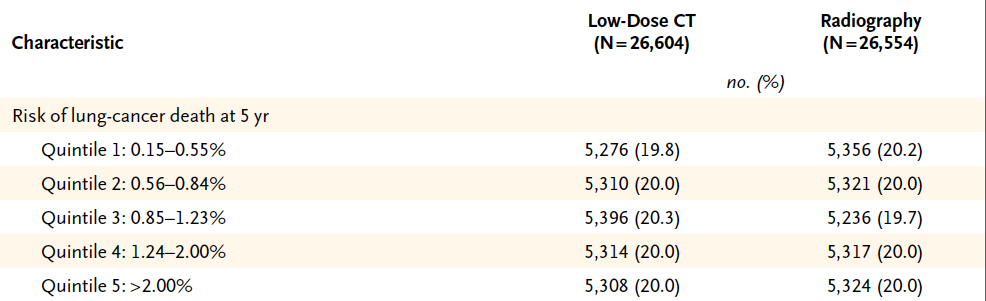 Kovalchik N Engl J med 2013;369:245-54
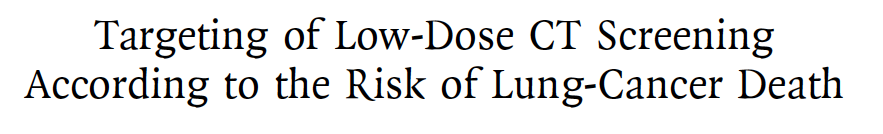 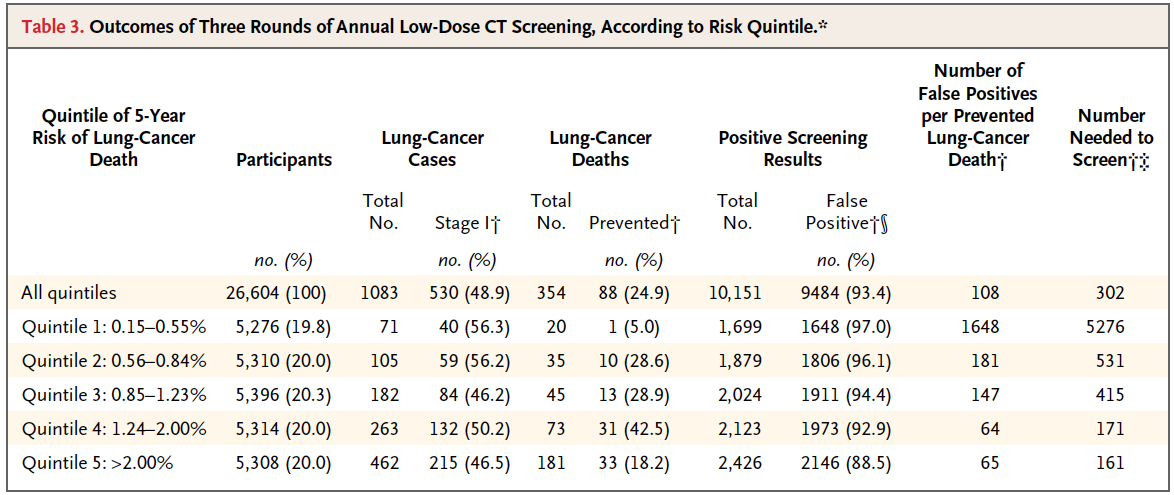 Kovalchik N Engl J med 2013;369:245-54
¿Cuál es el mejor valor de corte para considerar un resultado Positivo?
NATIONAL LUNG SCREENING TRIAL
53,454 pacientes
ALTO RIESGO
Fumadores 
    * Actuales 
    * Previos (< 15 años de susp)
Índice Tabáquico >30
55-74 años


33 Centros EUA
Enrol 2002-2004
1
2
3
TACBD
2
3
1
RX
El estudio se detuvo después de un análisis Interino que mostró beneficio significativo de TACDB
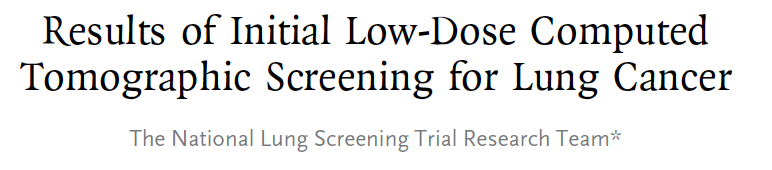 T0
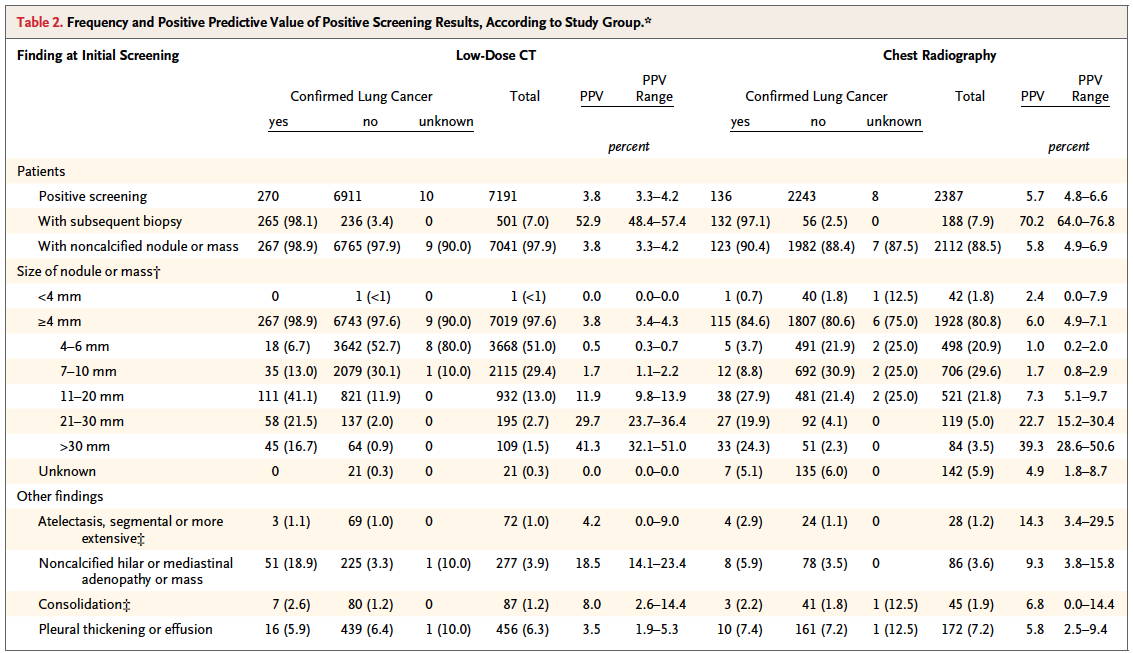 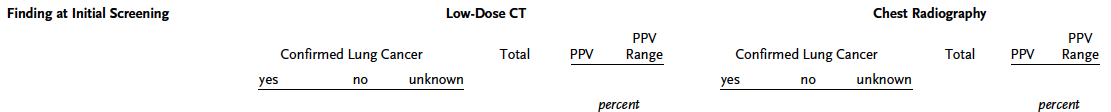 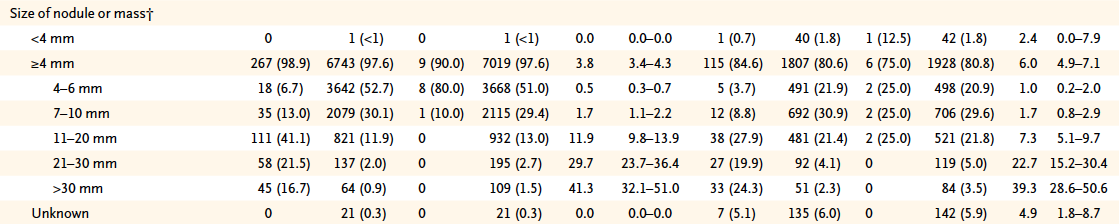 NLST Research Team N Engl J med 2013;368:1980-91
ESTUDIOS QUE SE ENCUENTRAN CORRIENDO
7 Estudios de Tamizaje Corriendo
NELSON
DANTE 
DLCST  (Danish Lung Cancer Screening Trial) 
MILD (Multicentric Italian Lung Detection Trial)
ITALUNG (Italian lung cancer Computed Tomography Screening Trial)
LUSI (German Lung Cancer Screening Intervention Study)
UKLS (United Kingdom Lung Cancer Screening Trial)
TODOS Tienen Fumadores Actuales o Ex-fumadores . TODOS los grupos controles NO tienen screening.
DIFIEREN en método número de rondas de screening.
NELSON es el único con potencial impacto en reducción de la mortalidad.
Se planea realizar un análisis de la información (pool) de los 7 estudios
Nelson
n= 15,822 fumadores o exfumadores
TACDB vs NO hacer screening

Objetivo: Evaluar si Screening Dism 25% mortalidad a 10 años
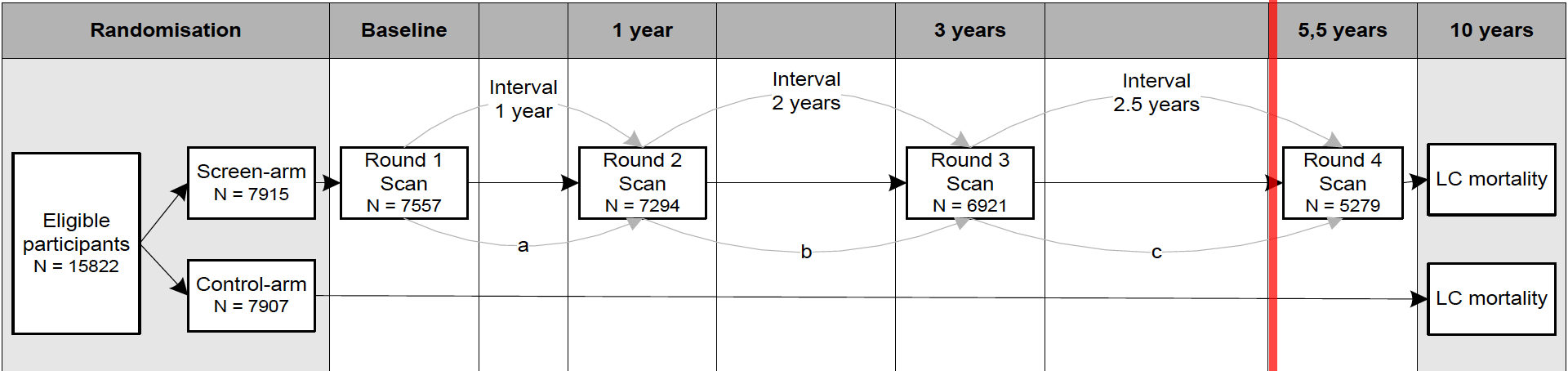 Nelson
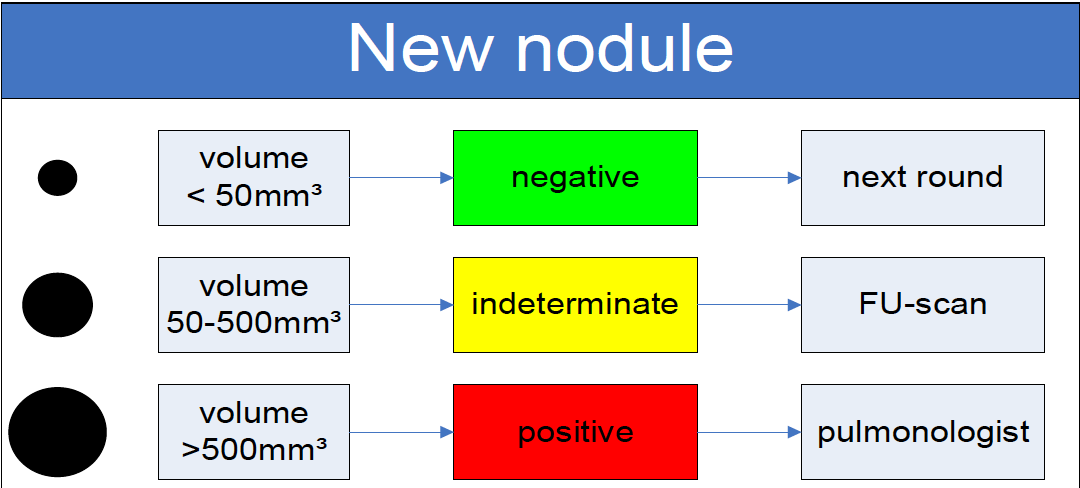 NÓDULO NUEVO
NODULO PREEXISTENTE
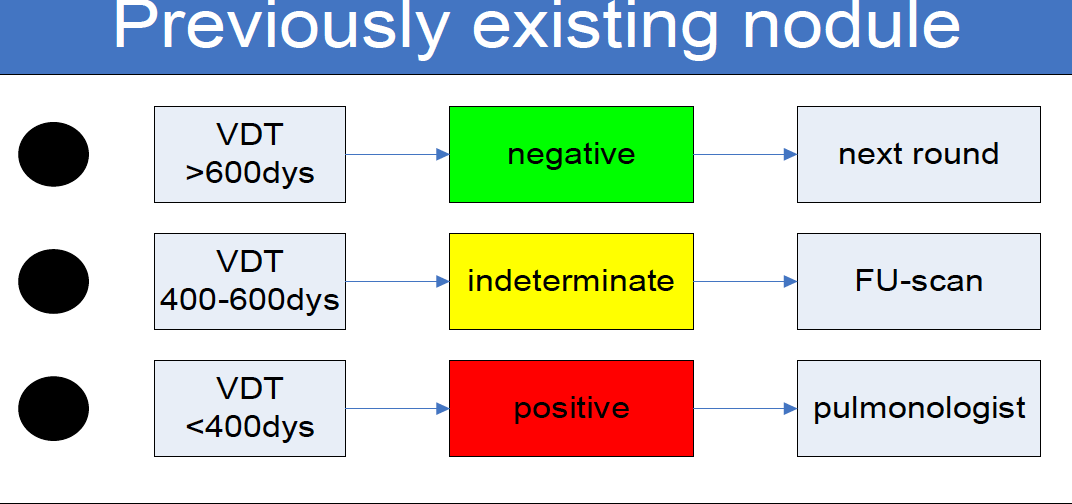 I Horeweg y cols ERJ 2013
Nelson
1 año
2 años
2.5 años
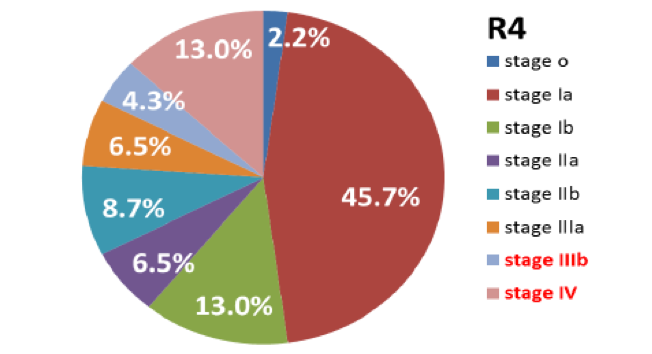 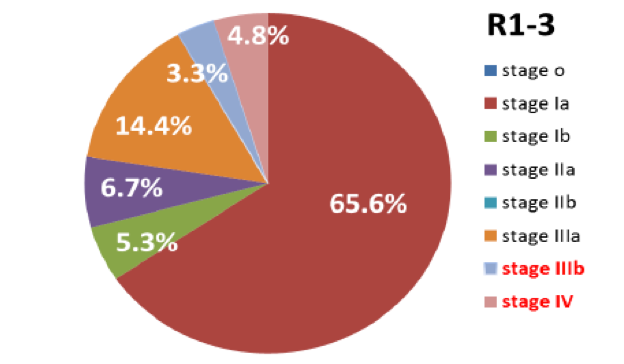 Distribución por etapas entre R1-3 vs R4

P<.001
I Horeweg y cols ERJ 2013
NELSON VS NLST
DIFERENTES GUÍAS
U.S. Preventive Services Task Force
NCCN
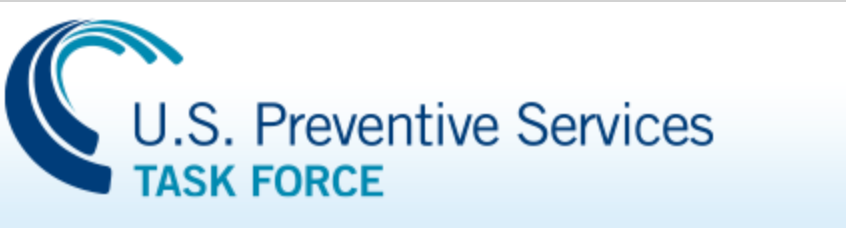 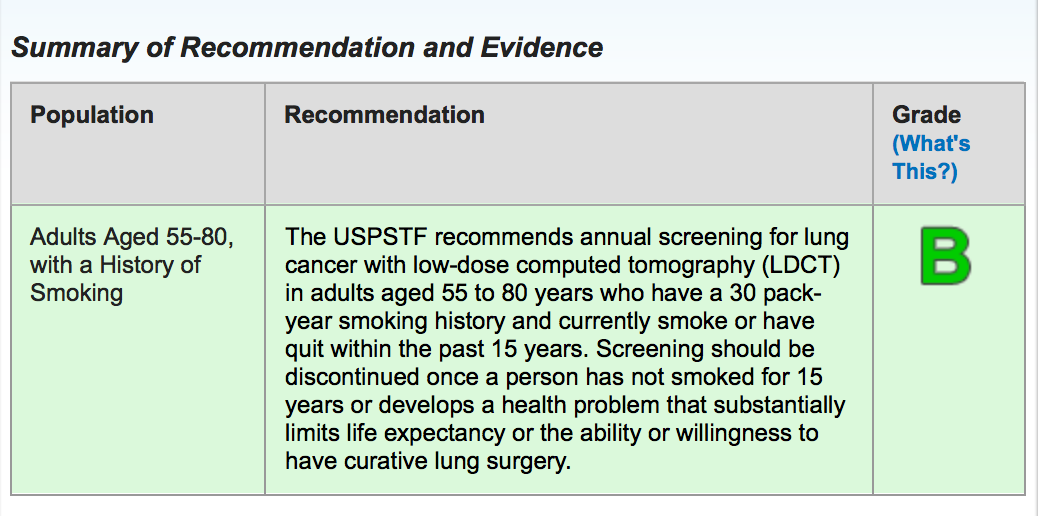 Koning y cols, Ann of Intern Med 2014;160:311-320
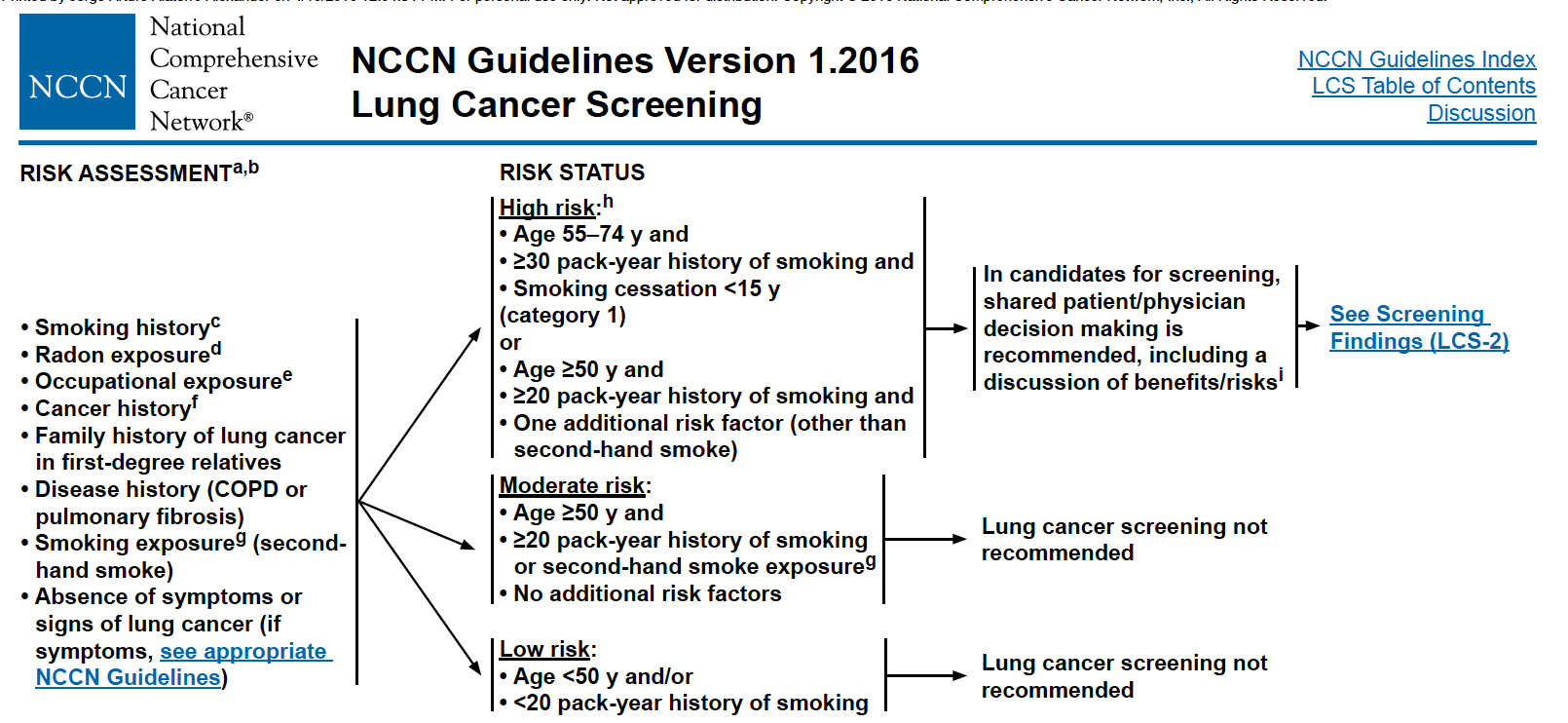 PREGUNTAS POR RESOLVER
Preguntas Inherentes al Estudio
POBLACIÓN DE SCREENING
 EDAD DE INICIO
 EDAD DE TERMINO
 INDICE TABÁQUICO PARA INICIAR
 CONSIDERAR OTROS FACTORES DE RIESGO

TOMOGRAFÍA DE BAJA DOSIS
VALOR DE CORTE IDEAL PARA CONSIDERAR POSITIVO EL ESTUDIO
FRECUENCIA DE RONDAS DE SCREENING
MEDICIÓN VOLUMÉTRICA VS DIÁMETRO MAYOR

EVALUACIÓN SUBSECUENTE DE CASOS POSITIVOS

COSTO-BENEFICIO
¿Se Deben Generalizar los Resultados en Nuestra Población Latinoamericana?
POBLACIÓN DE SCREENING
PODEMOS GENERALIZAR ESTOS RESULTADOS EN POBLACIÓN LATINA:
		- > Tb = > # Falsos Positivos
		- Pacientes no fumadores con exposición al humo de leña

TOMOGRAFÍA DE BAJA DOSIS
NO SE CUENTA CON EQUIPO, SOFTWARE Y EXPERTOS
EL COSTO DEL ESTUDIO ES ALTO PARA LA MAYORÍA DE NUESTRA POBLACIÓN

EVALUACIÓN SUBSECUENTE DE CASOS POSITIVOS
SE REQUIEREN CENTROS DE EXCELENCIA (EMD)

COSTO-BENEFICIO
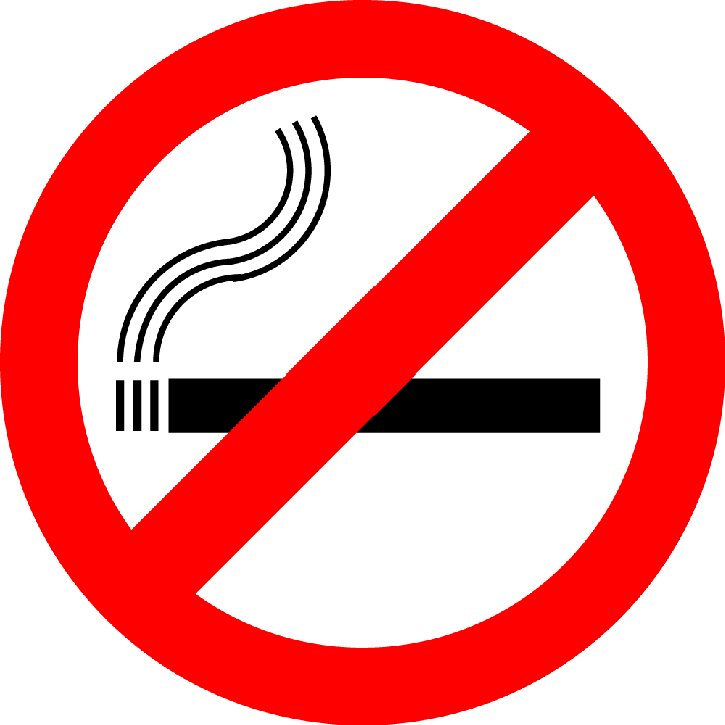 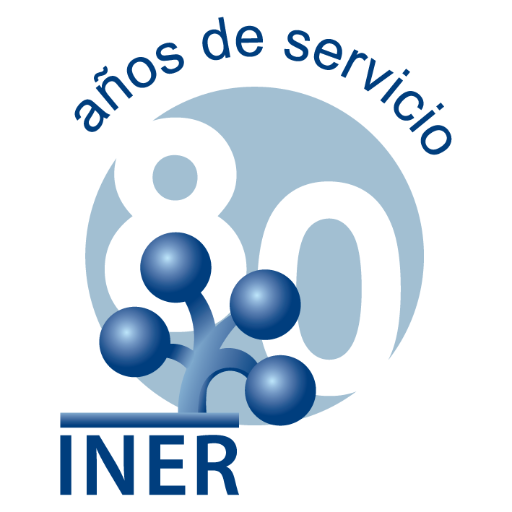 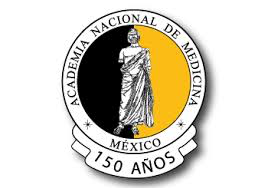 drjorgealatorre@yahoo.com.mx
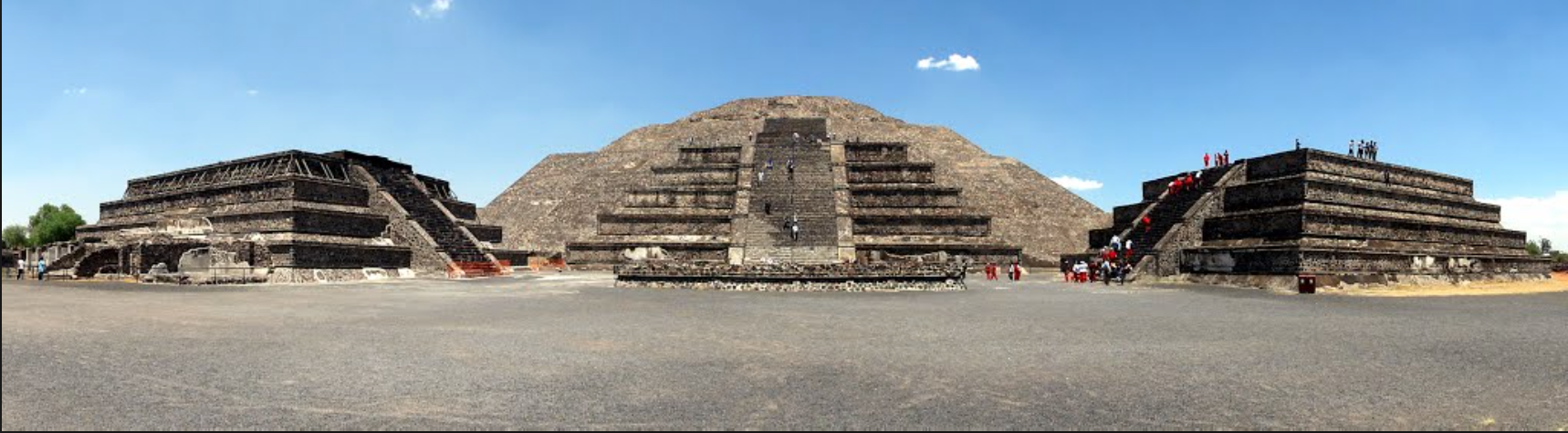